An Abundance of Drug and Staffing Shortages
Mark Hamm, PharmD, MBA, BCSCP
Aurora Health Care
Objectives
Review staffing turnover trends
Discuss strategies to reduce employee turnover
Review drug shortage trends 
Discuss strategies used to navigate the carboplatin and cisplatin shortage
Hospital Employee Turnover By Year
Hospital turnover rate = 22.7% per year
Over 5 years, average hospital turnover is over 100% of workforce
Voluntary terminations accounted for 94.7% of all terminations
Over 50% of turnover occurs in the first two years of employment
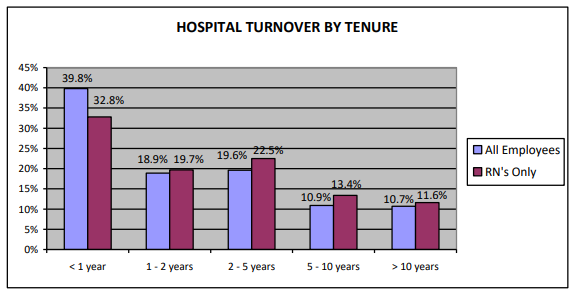 https://www.nsinursingsolutions.com/Documents/Library/NSI_National_Health_Care_Retention_Report.pdf.  Accessed September 16,2023
Impact of Labor Shortage on Hospital Budget
Hospital full time contract FTE grew 138.5% from 2019 to 2022

Hospital per patient labor costs grew ~20% during

Labor is approximately 50 percent of overall hospital/ health system budget

Throughout 2022, over half of hospitals operated at a financial loss
https://www.syntellis.com/sites/default/files/2023-03/AHA%20Q2_Feb%202023.pdf.  Accessed September 16, 2023
https://www.aha.org/costsofcaring. Accessed September 16, 2023
Leader Concerns
Time balance between activities to retain employees and time spent hiring new employees
33% of employees are open to internal opportunities
Average time to fill a position:
Healthcare: 49 days
All industry average: 36 days
2022 Deloitte well-being survey
60% of employees, 64% of managers, and 75% of the C-suite are seriously considering quitting for a job that would better support their well-being
https://www.mgma.com/mgma-stats/stress-and-burnout-a-growing-concern-for-healthcare-leaders.  Accessed September 16, 2023
https://viventium.com/understanding-time-to-fill-in-health-care. Accessed September,16, 2023
https://www2.deloitte.com/us/en/insights/topics/talent/workplace-well-being-research.html  Accessed September 16,2023
https://hbr.org/2022/05/what-stops-employees-from-applying-for-internal-roles.  Accessed September 16, 2023
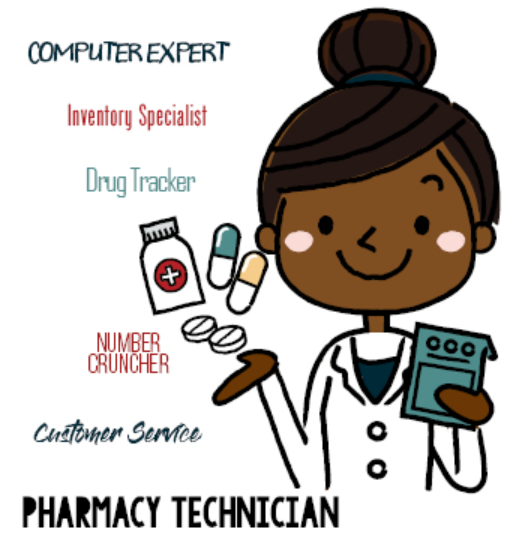 Pharmacy Technician Staffing
56% of pharmacy technicians view their job as long term careers
70% of pharmacies struggling to fill staff positions according to NCPA survey 
ASHP survey indicates 74% of respondents have shortage of technicians for frontline roles
83 % of pharmacy technicians surveyed said they are taking on more work than pre-pandemic
Turnover rate:
2022: 26.9%
2014: 13.2% 
Employment projection: 5% growth in next 10 years
https://www.pharmacytimes.com/view/workforce-shortages-present-serious-challenges Accessed September 16, 2023
https://www.pharmacytimes.com/view/shortages-persist-in-an-evolving-profession.  Accessed September 16, 2023
https://www.pharmacytimes.com/view/despite-rapid-growth-of-institutions-pharmacy-school-applications-decline. Accessed September 16, 2023
Pederson C. American Journal of Health-System Pharmacy, Volume 80, Issue 12, 15 June 2023, Pages 719–741, https://doi.org/10.1093/ajhp/zxad055

https://www.bls.gov/ooh/healthcare/pharmacists.htm
ASHP Pharmacy Advancement Initiatives for Pharmacy Technicians
Practice-focused:
D1. Pharmacy technicians should participate in advanced roles in all practice settings to promote efficiency and improve access to patient care.
D2. Pharmacy technicians should have complete responsibility for advanced technical and supporting activities (e.g., order fulfillment, tech-check-tech, regulatory compliance, supply chain management, diversion prevention, revenue cycle management, patient assistance programs).
Organization-focused:
D3. All newly hired technicians should have completed an ASHP/ACPE-accredited technician education and training program.
D4. Health systems should require technicians to be certified by the Pharmacy Technician Certification Board.
D5. Pharmacy departments should foster the development of professional career paths for pharmacy technicians.
Profession-focused:
D6. A scope of practice including core competencies should be developed and defined for pharmacy technicians in acute-care and ambulatory-care settings.
https://www.ashp.org/pharmacy-practice/pai/pai-recommendations. Accessed September 17, 2023
Pharmacist Staffing Points of Consideration
https://www.ibj.com/articles/who-will-staff-the-pharmacy.  Accessed September 17, 2023
https://www.pharmacytimes.com/view/despite-rapid-growth-of-institutions-pharmacy-school-applications-decline.  Accessed September 16 2023
https://www.bls.gov/ooh/healthcare/pharmacists.htm. Accessed September 16, 2023
Pederson C. American Journal of Health-System Pharmacy, Volume 80, Issue 12, 15 June 2023, Pages 719–741, https://doi.org/10.1093/ajhp/zxad055
What Factors Matter Most to Employees?
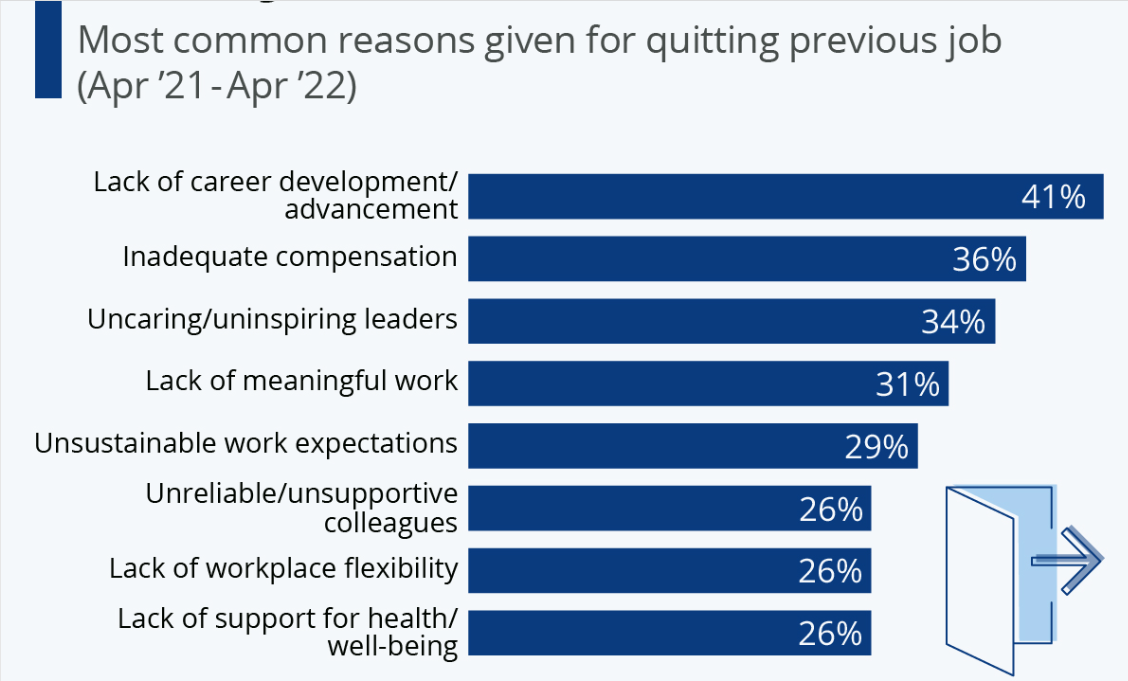 https://www.uschamber.com/co/run/human-resources/how-to-retain-top-employees.  Accessed September 23, 2023
https://www.linkedin.com/pulse/5-effective-strategies-retain-employees-your-organization-harish-s.  Accessed September 23, 2023
https://hbr.org/2021/11/6-strategies-to-boost-retention-through-the-great-resignation.  Accessed September 23, 2023
https://www.zippia.com/advice/survey-why-workers-quit-job/   Accessed September 16, 2023
What Drives Employees to Care?
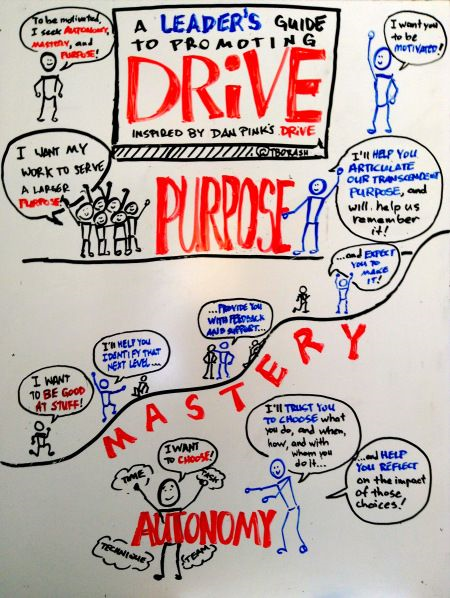 [https://tborash.wordpress.com/2014/08/15/leadershipday14-a-leaders-guide-to-dan-pinks-drive/.  Accessed September 20, 2023
Pink, Daniel H. Drive: (2009) The Surprising Truth About What Motivates Us. Riverhead Books, New York, New York
Strategies to Increase Engagement
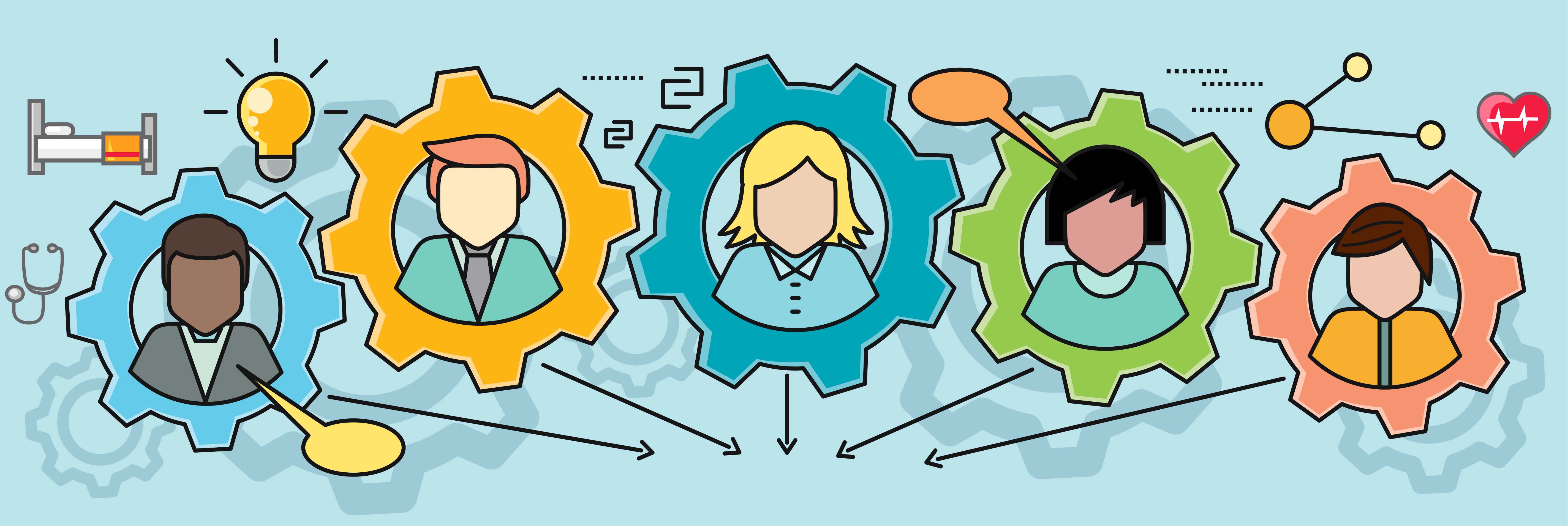 Shared decision making/ governance
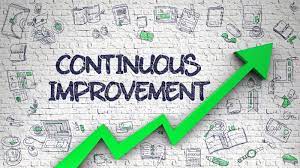 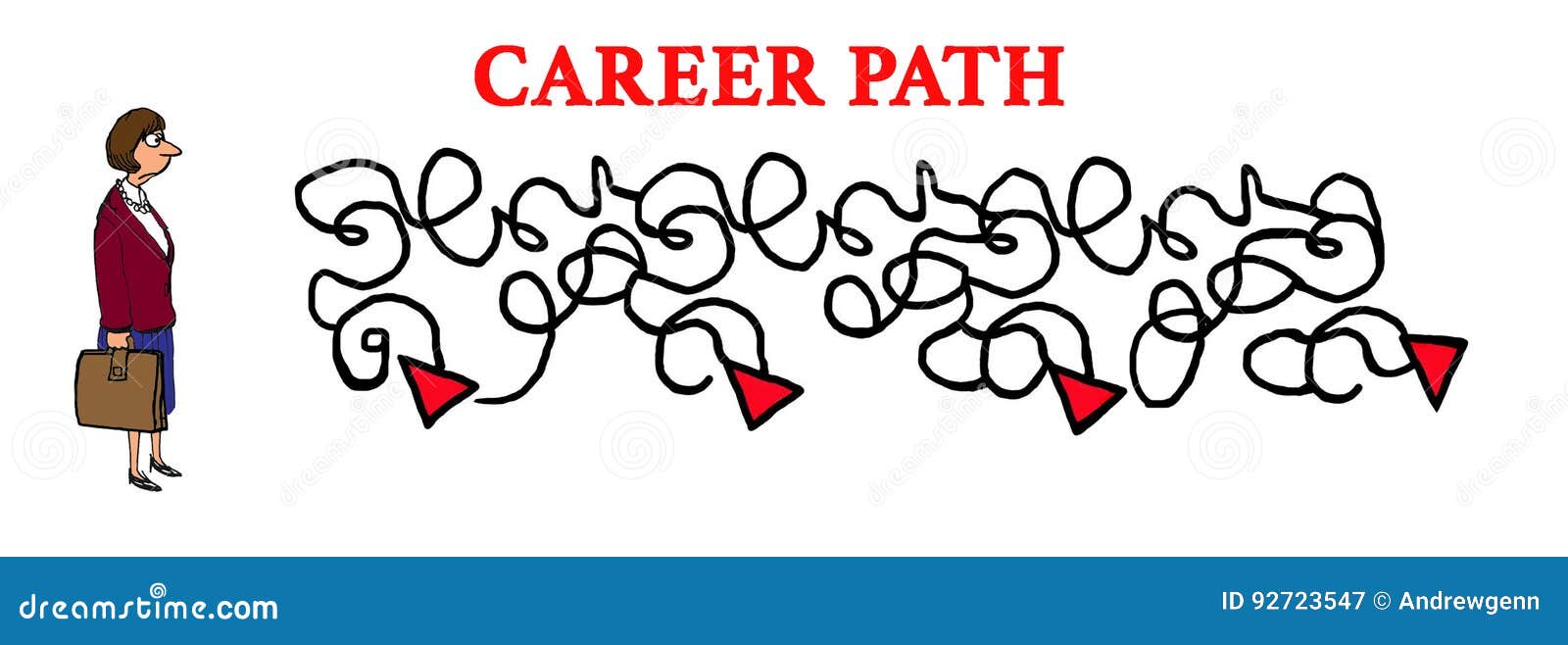 https://www.chihealth.com/en/about-us/press-room/news-center/2020-news/shared-governance-new-way-nurses-are-being-heard.html
https://www.dreamstime.com/illustration/continuous-improvement.html
Drug Shortage Overview
https://www.vizientinc.com/what-we-do/pharmacy/drug-shortages.  Accessed September 16, 2023
https://www.ashp.org/-/media/assets/drug-shortages/docs/ASHP-2023-Drug-Shortages-Survey-Report.pdf.  Accessed September 16, 2023
Drug Shortage Causes
https://www.uspharmacist.com/article/factors-involved-in-us-generic-drug-shortages.  Accessed September 20, 2023
https://www.bloomberg.com/news/newsletters/2023-10-12/why-are-generic-drugs-hard-to-find-because-they-re-not-profitable.  Accessed October 12, 2023
https://qualitymatters.usp.org/geographic-concentration-pharmaceutical-manufacturing#:~:text=The%20FDA%20analysis%20showed%20that,with%2013%20percent%20in%20China..  Accessed September 2023
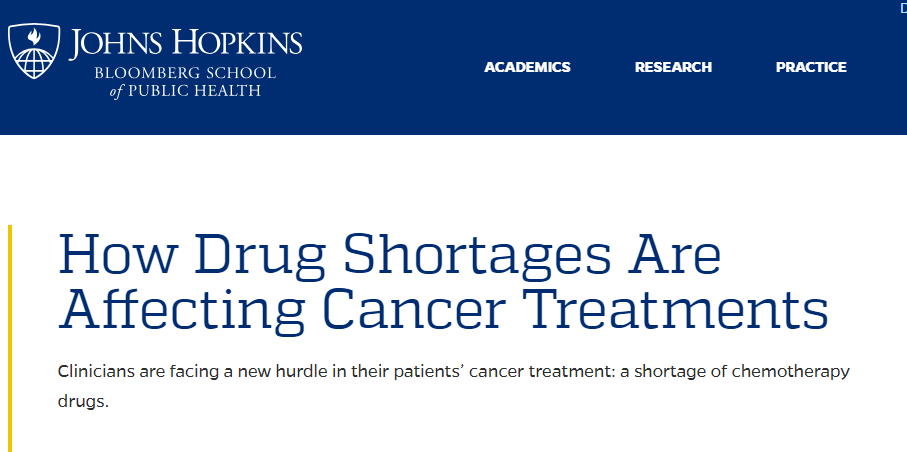 Key Events for Carboplatin and Cisplatin Shortage
Cisplatin and carboplatin are mainstays of therapy for many different types of cancer
Beginning in early 2023, availability of both cisplatin and carboplatin decreased
5 or fewer manufacturers of each drug with one manufacturer (Accord Health) owning approximately 50 percent market share
By April 2023 our health system had less than one month supply of drug to treat active patients and no drug supply on the market 
A consistent supply of drug was not available until mid to late June 2023 and cancer centers are continuing with this issue today
https://www.ashp.org/drug-shortages/current-shortages/drug-shortage-detail.aspx?id=930.  Accessed September 16, 2023
[Speaker Notes: https://www.google.com/search?q=carboplatin+cisplatin+shortage&tbm=isch&ved=2ahUKEwji5ufiteeBAxVcNd4AHWRLDTMQ2-cCegQIABAA&oq=carboplatin+cisplatin+shortage&gs_lcp=CgNpbWcQAzIHCAAQGBCABDoECCMQJzoGCAAQCBAeOgQIABAeUJwHWM8NYL8OaABwAHgAgAFpiAG8BpIBAzkuMZgBAKABAaoBC2d3cy13aXotaW1nwAEB&sclient=img&ei=ciIjZeLlB9zq-LYP5Ja1mAM&bih=942&biw=1920#imgrc=Jg7FavIyWIpI3M]
Immediate Strategies to Manage the Shortage
Drug Shortage Management Team
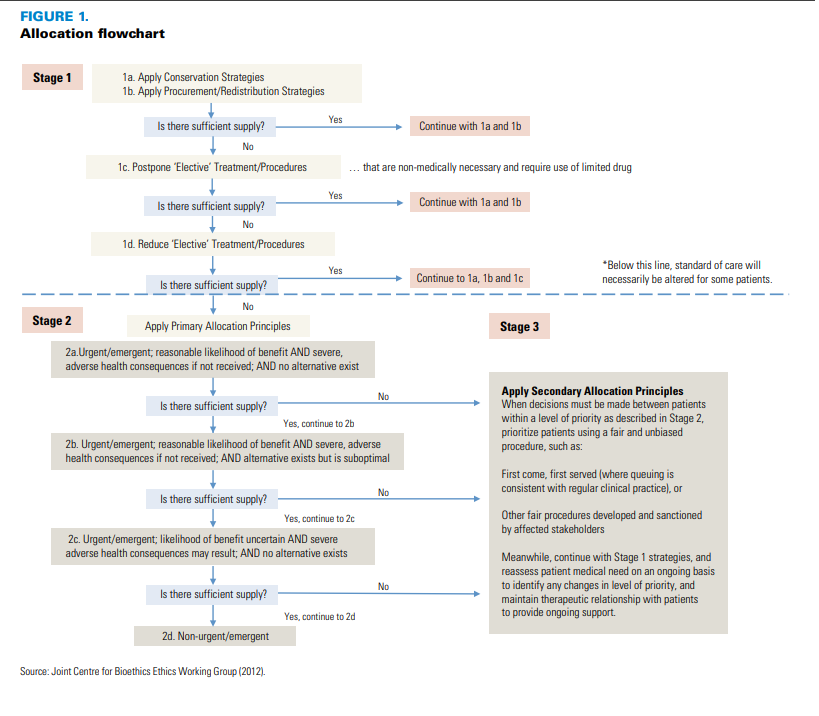 Stage 1 examples
Sharing drug supply throughout system
Exploring additional wholesaler options
Change drug(s) to new drug(s) with comparable evidence

Stage 2 examples
Curative vs non-curative intent
Available alternative options?

Stage 3 examples
Individual patient scoring system
Greatest likelihood of positive outcome
Lottery/ random assignment
Gibson J, et al. Healthcare Quarterly July 2012 DOI: 10.12927/hcq.2013.23040  Accessed September 16, 2023
Last Thoughts
One manufacturer exiting the market impacted a very large number patients
Additional need to increase on hand supply of generic injectable chemotherapy drugs
Generic injectable drug market will continue to struggle with demand if manufacturers exit the market
There was a need to expand participants on our drug shortage team
Drug Shortage Prevention Act of 2023 was introduced in Congress, we must be aware of these efforts and support them
We must continue telling the drug shortage story to advocate for patients and for health systems!